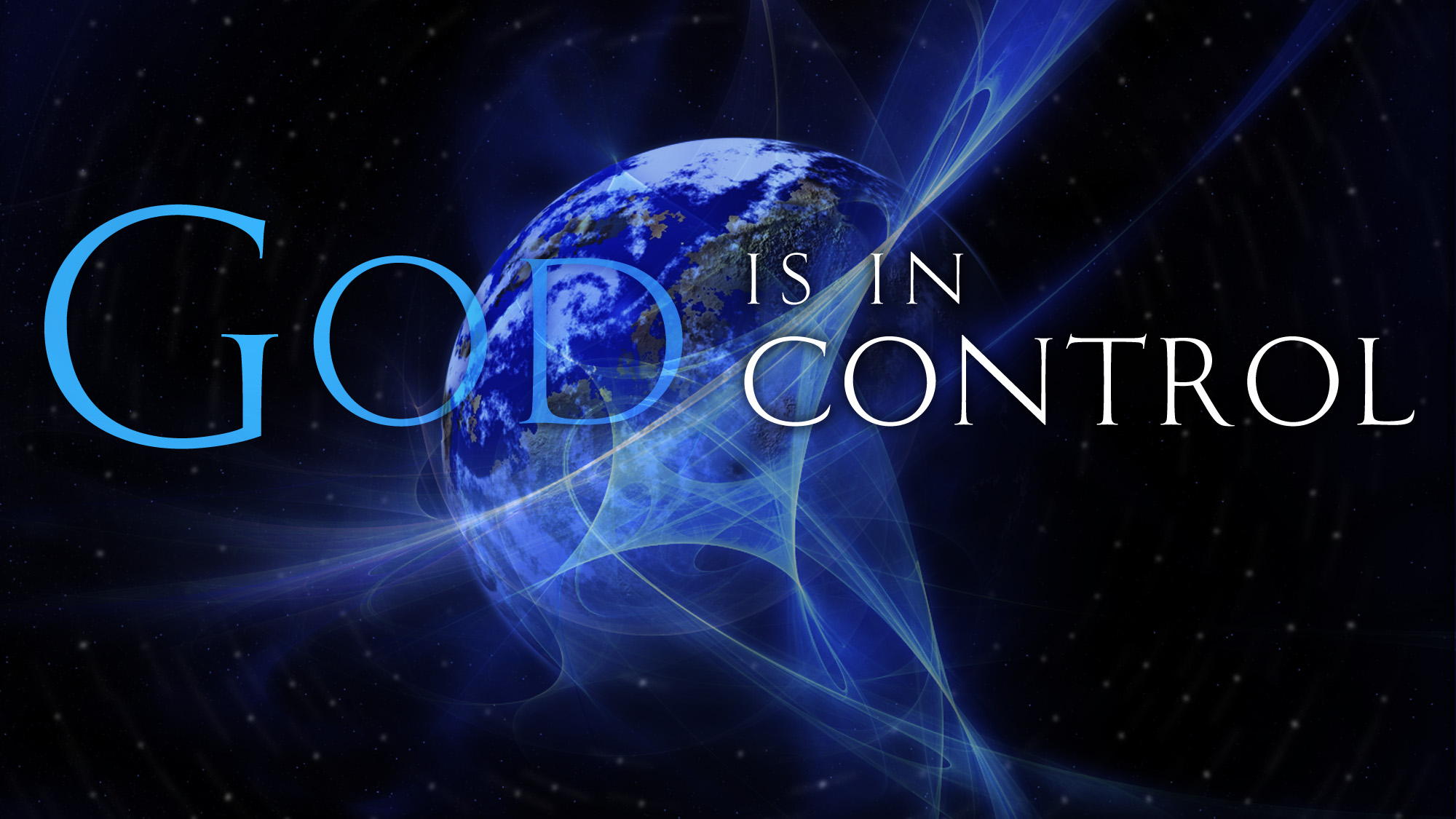 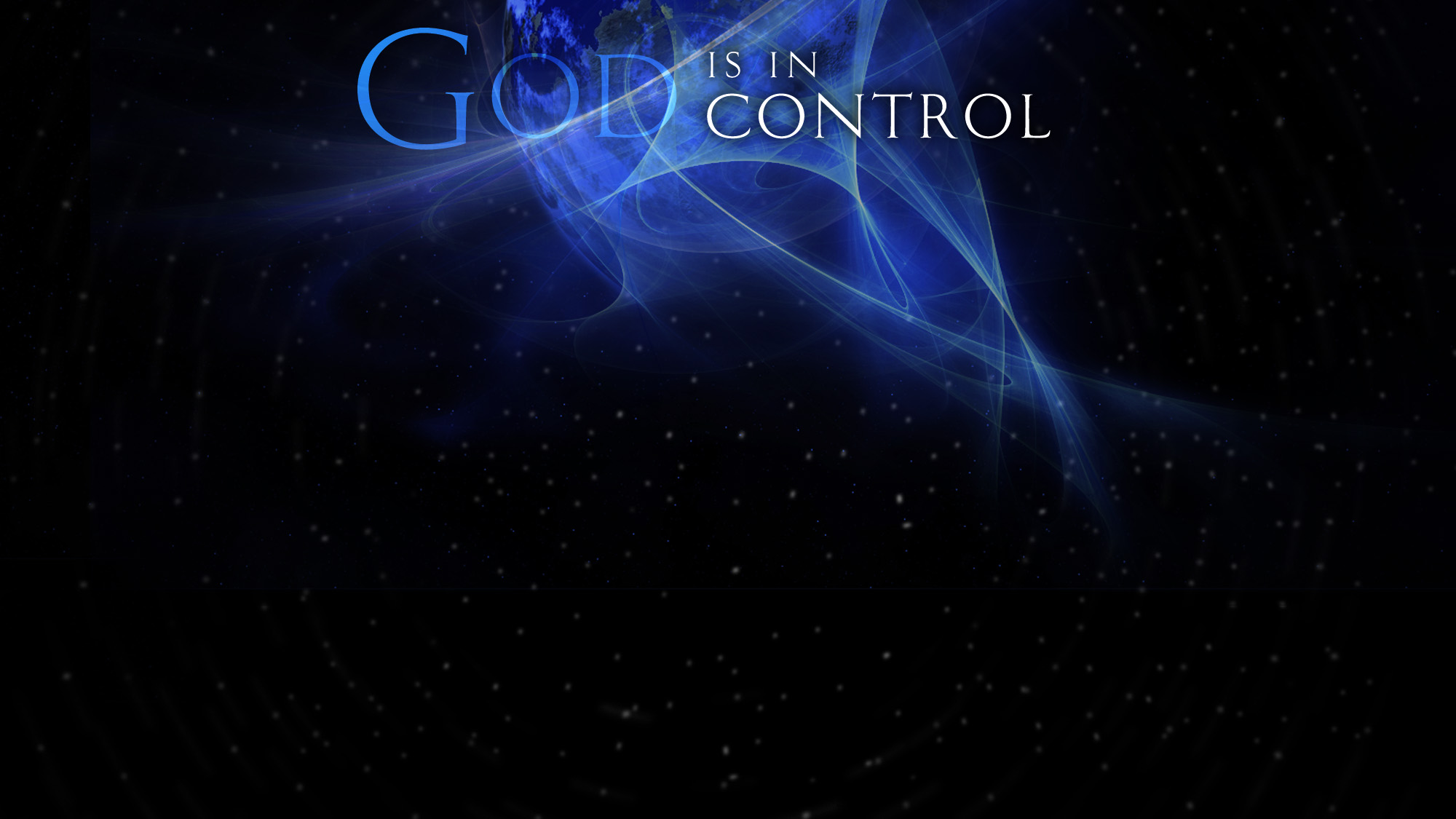 The Affairs of Men
The Hearts of Men
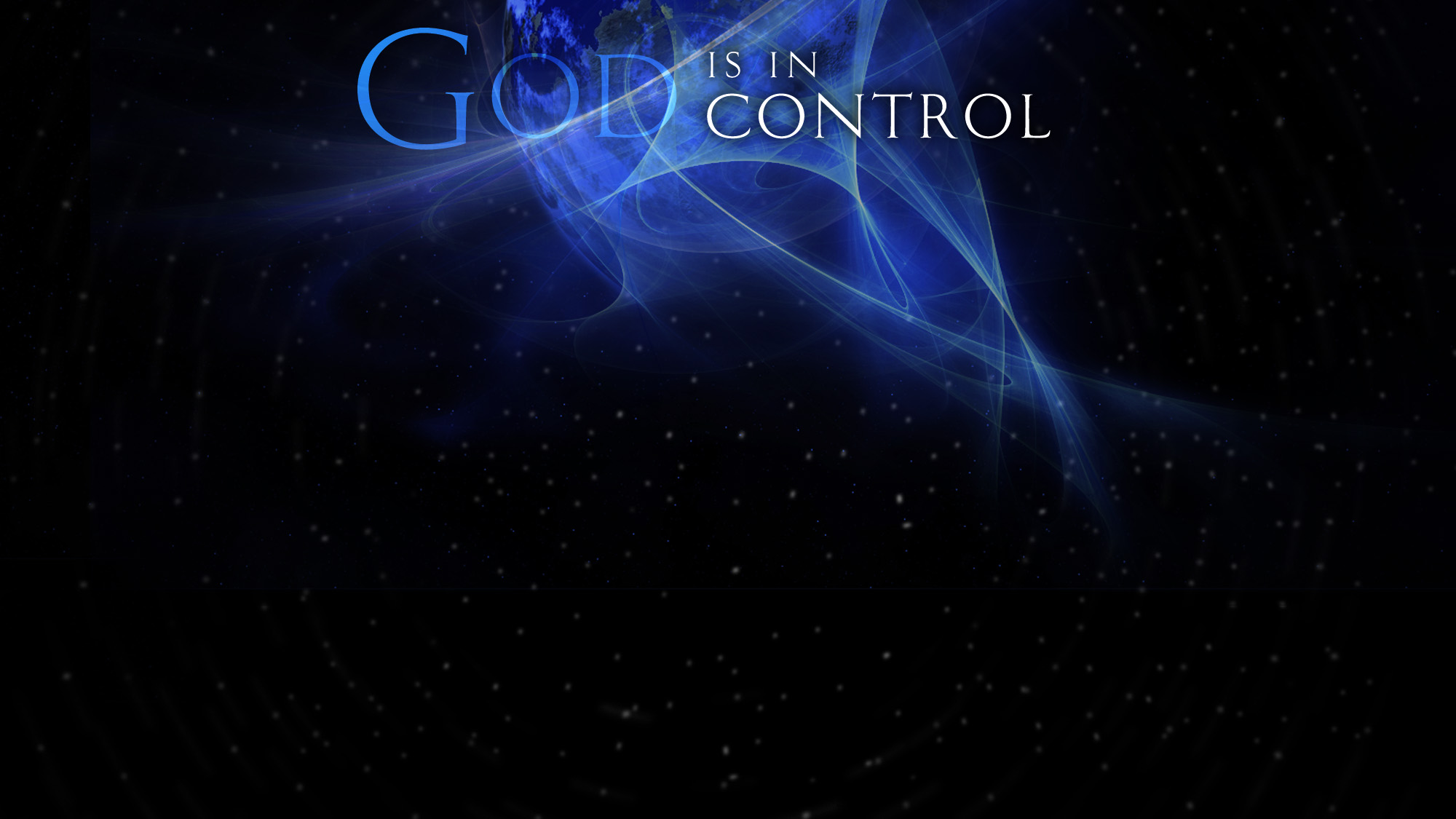 The Affairs of Men
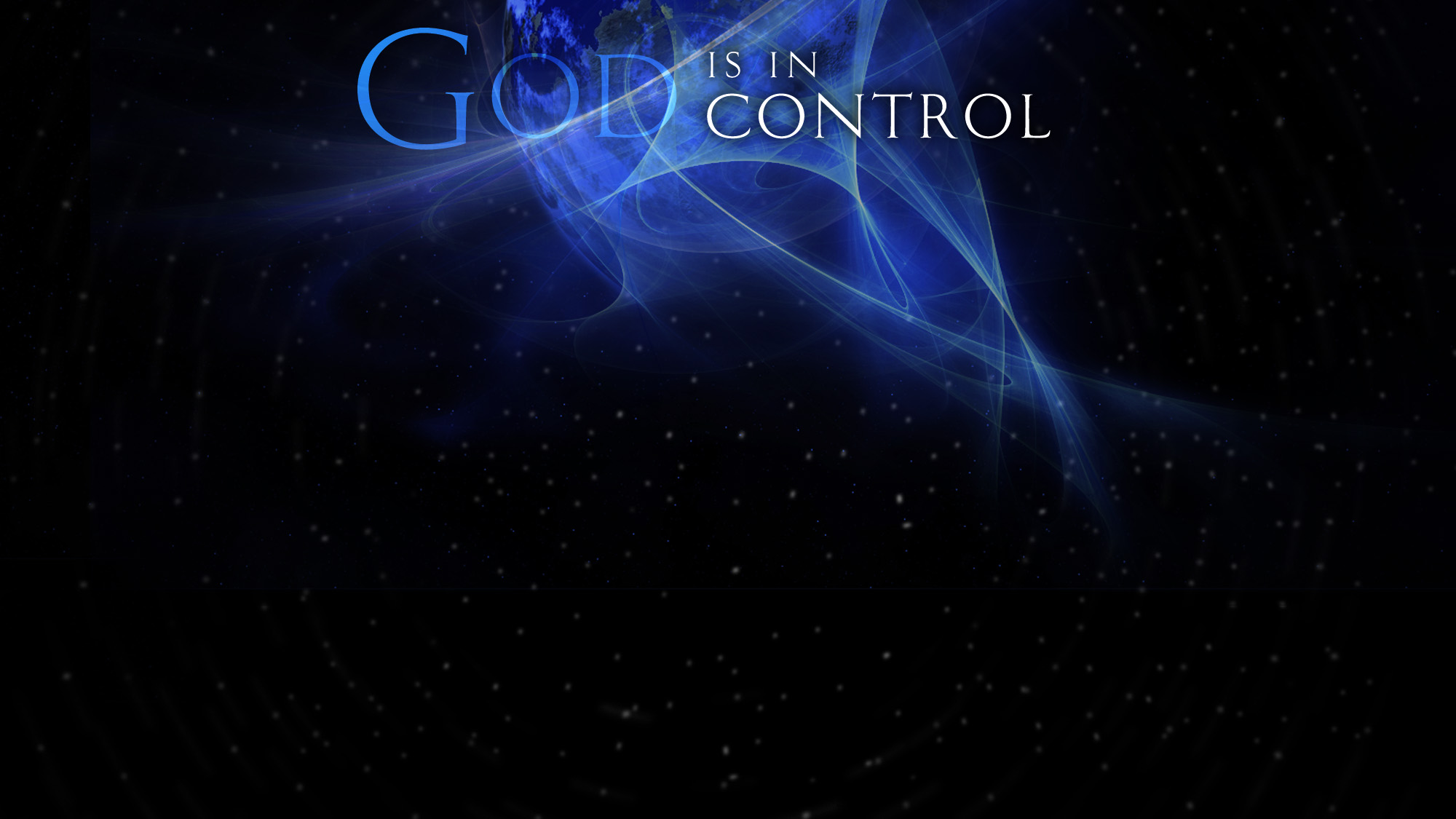 In the Creation
In Kingdoms
In Final Outcomes
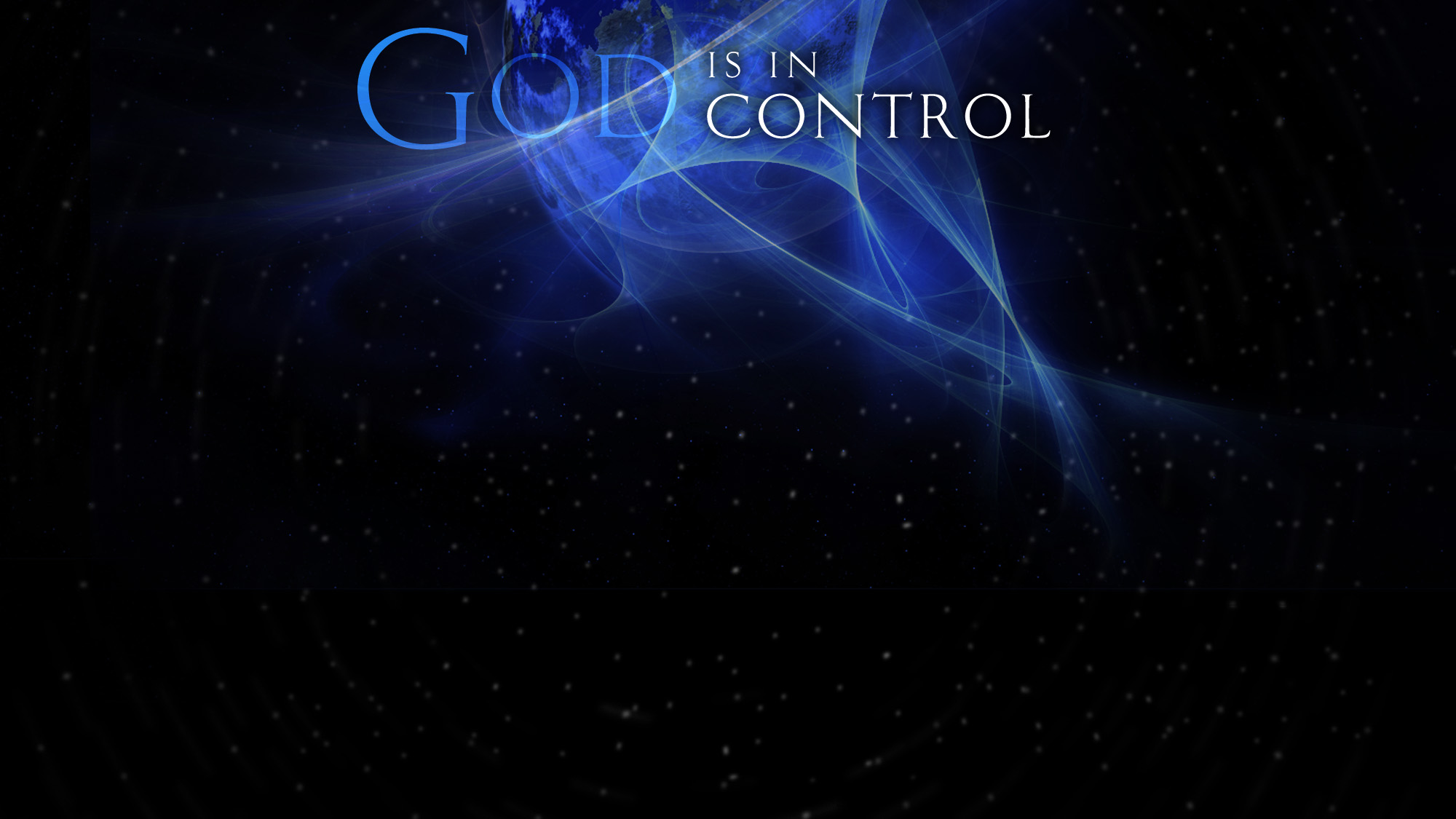 The Hearts of Men
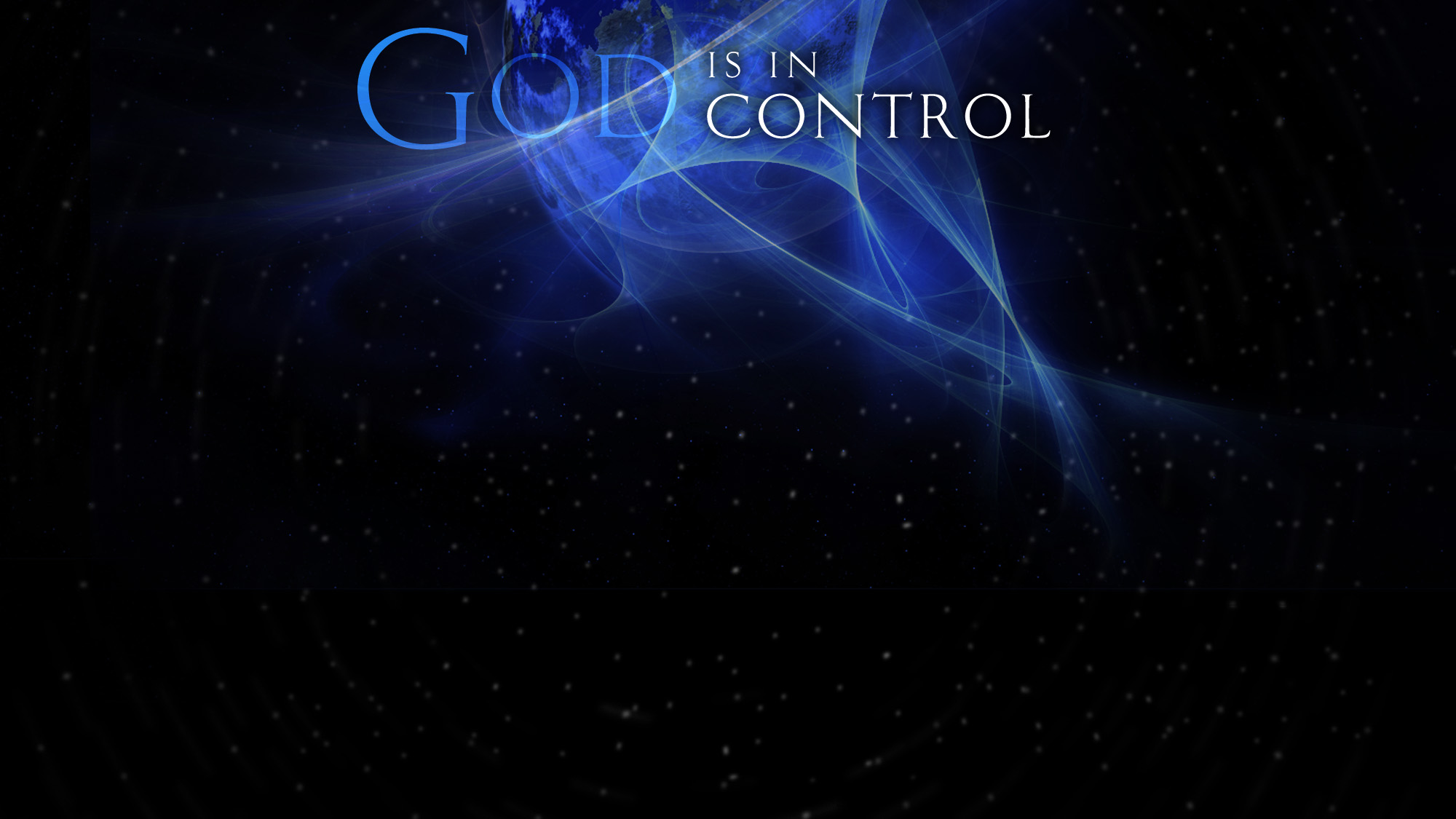 The Hard Heart
The Shallow Heart
The Crowded Heart
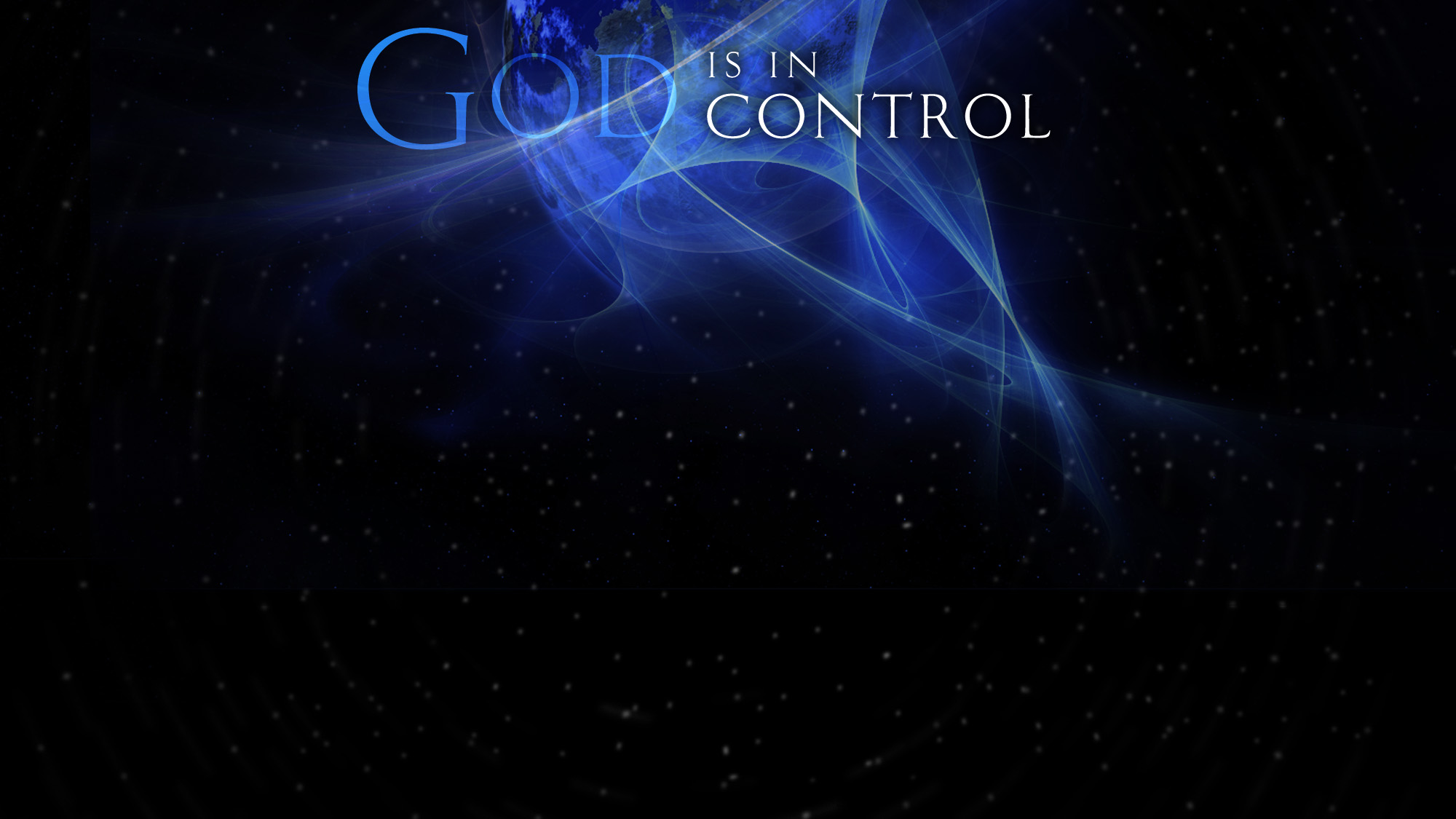 The Honest & Good Heart
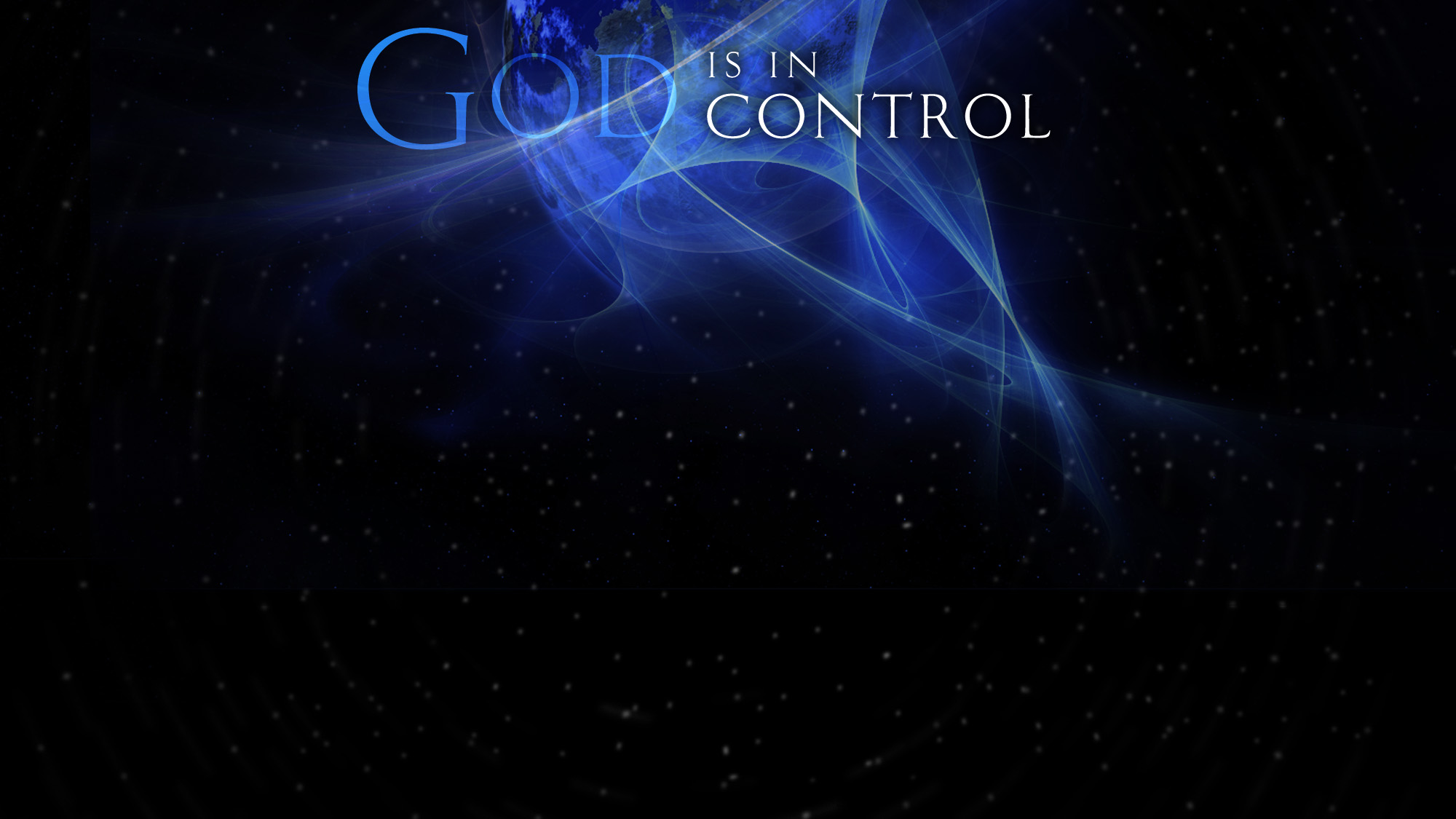 Hearts become convicted
Hearts repent
Hearts are transformed
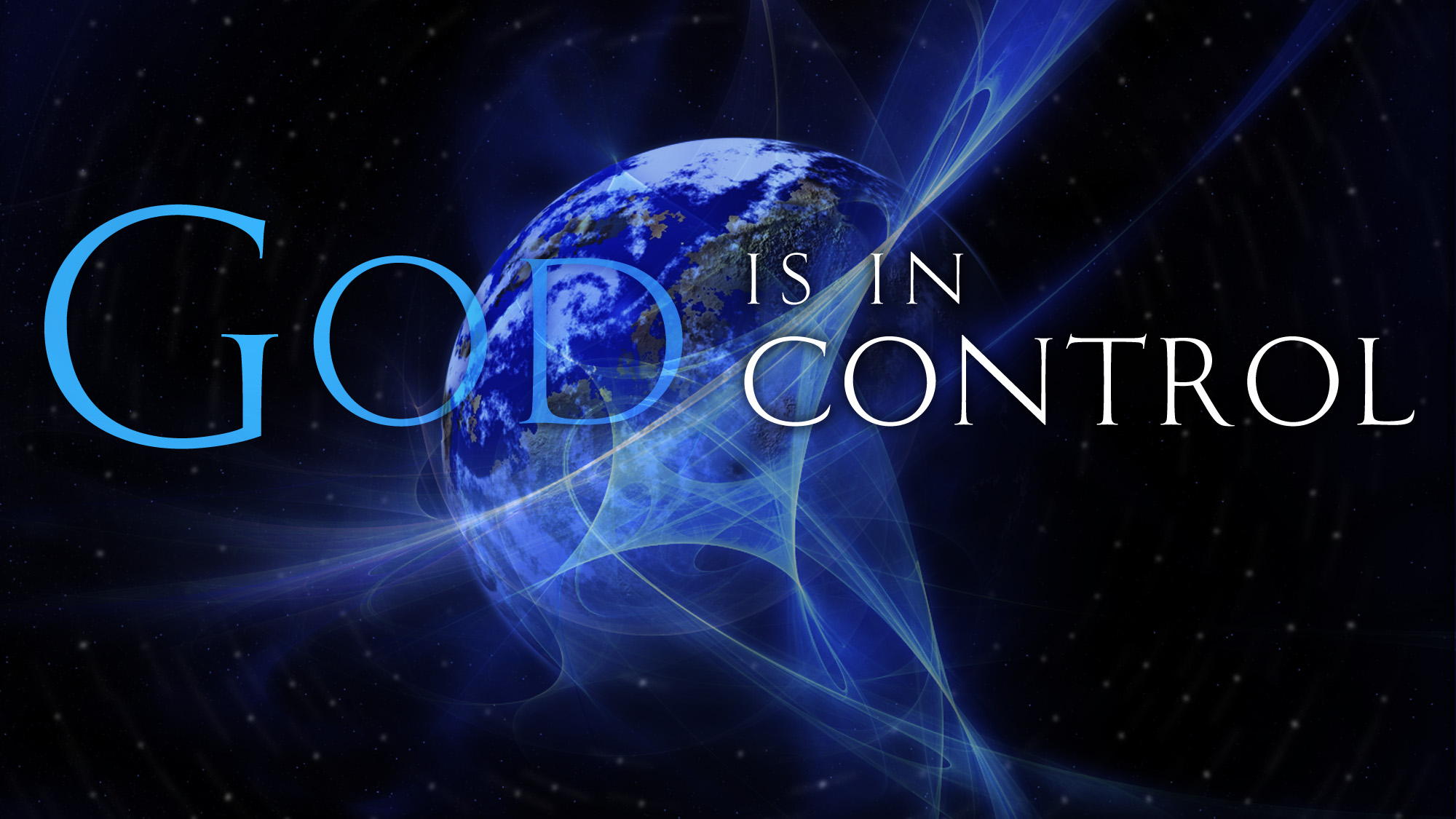